Муниципальное бюджетное общеобразовательное учреждение
 «Рогнединская средняя общеобразовательная школа»                      
     Рогнединского района Брянской области
Организация целевой модели наставничества «учитель – переподготовленный учитель»


                                                        Зуева Инна Витальевна,
                                                                   заместитель директора по УВР
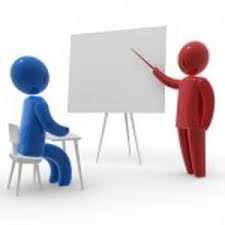 Движение наставничества в профессиональной среде является неотъемлемой частью современной системы образования. Благодаря системе наставничества формируется коллектив высококвалифицированных педагогов.
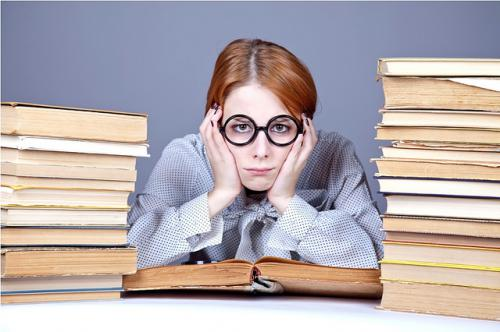 Наставник-учитель, воспитатель, руководитель.С.И.Ожегов
Нормативные документы 
на муниципальном уровне:
приказ № 170 от 01.12.2021г по отделу образования администрации Рогнединского района  Брянской области «Об утверждении Положения 
о наставничестве на территории Рогнединского района Брянской области»;

  положение о наставничестве (приложение № 1 к приказу  отдела образования администрации Рогнединского района  Брянской области от 01.12.2021г № 170);

  база наставников и наставляемых (приложение № 2 к приказу  отдела образования администрации Рогнединского района  Брянской области от 01.12.2021г № 170);

  «дорожная карта»  по реализации основных мероприятий по наставничеству (приложение №3 к приказу отдела образования администрации Рогнединского района  Брянской области  от 01.12.2021 № 170);

  приказ №171  от 01.12.2021 г по отделу образования администрации Рогнединского района Брянской области от 01.12.2021 года  «О реализации целевой модели наставничества в Рогнединском муниципальном  районе  на 2021 – 2022 учебный год».
Нормативные документы 
на школьном уровне: 


 приказ № 95/3 од от 24.12.2021 «О внедрении целевой модели наставничества»; 
 назначение куратора  внедрения целевой модели наставничества;
 разработка и утверждение положения о наставничестве (приложение №1 к приказу № 95/3 од от 24.12.2021г); 
 разработка и утверждение «дорожной карты» реализации целевой модели наставничества (приложение №2 к приказу № 95/3 од от 24.12.2021г);
 создание базы наставников и наставляемых педагогических работников (приложение №3 к приказу № 95/3 од от 24.12.2021г); 
 индивидуальный план (программа) работы наставника с наставляемым лицом; 
 отчеты о деятельности наставника и наставляемого лица;
 программа мониторинга результатов деятельности программы наставничества (анкетирование).
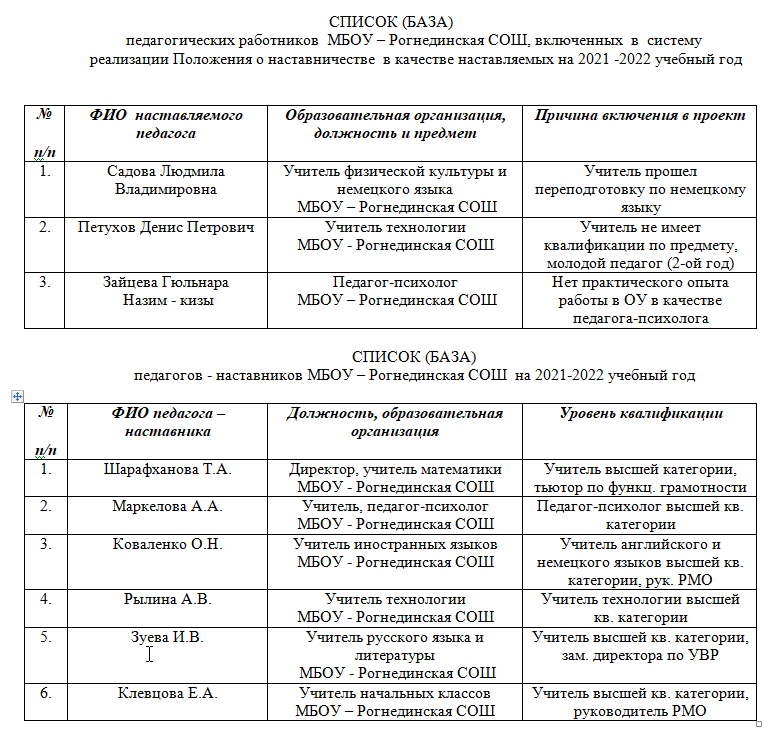 Коваленко Ольга Николаевна
Образование:  Высшее
Какое учебное заведение окончил:    Новозыбковский государственный педагогический институт
Год окончания учебного заведения:  1973
Специальность по диплому:   учитель немецкого и английского языков
Педагогический стаж:   49 лет
Стаж работы в данном учреждении:   49 лет
Место работы:   Муниципальное бюджетное общеобразовательное учреждение «Рогнединская средняя общеобразовательная школа» Рогнединского района Брянской области
Должность:   учитель 
Предмет:   учитель английского и немецкого языков
Квалификационная категория:   высшая
Год последней аттестации:   2020
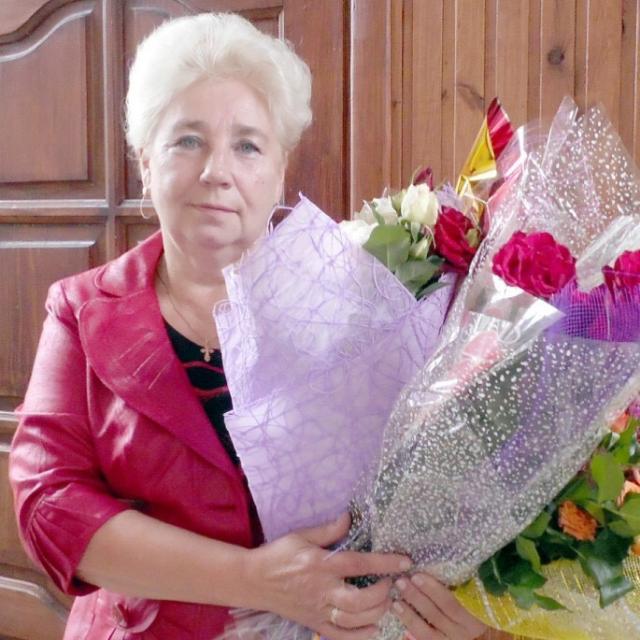 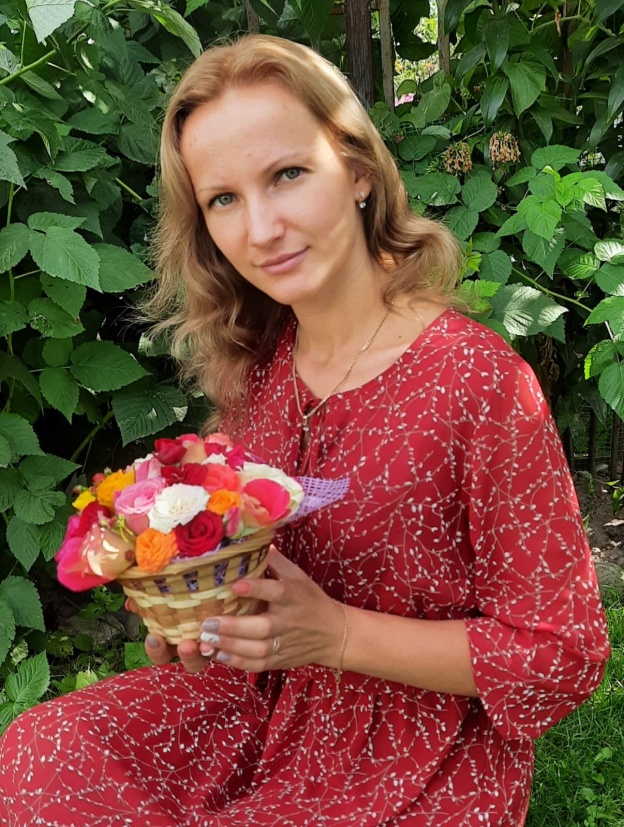 Евтихова Людмила Владимировна
Образование:   Высшее
Какое учебное заведение окончил:   Брянский государственный университет им. Академика Петровского
Год окончания учебного заведения:   2015
Педагогический стаж:   4 года
Место работы:   Муниципальное бюджетное общеобразовательное учреждение «Рогнединская средняя общеобразовательная школа» Рогнединского района Брянской области
Должность:   учитель
Предмет:   немецкий язык
Курсовая переподготовка:   «Немецкий язык: теория и методика обучения иностранному языку в образовательной организации», 2020 г.
Цель наставничества  в  модели «учитель – переподготовленный учитель»:

-  обеспечение  поддержкой в области практического и теоретического освоения основ педагогической деятельности;
-  повышение его профессиональных (предметных и методических)  компетенций;
- создание комфортной профессиональной среды внутри образовательной организации, позволяющей  в итоге добиваться повышения    качества   образовательных результатов.
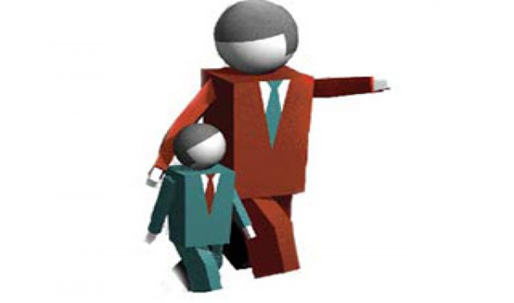 Основные задачи:

- оказание методической помощи переподготовленному учителю в повышении предметных и метапредметных компетенций  в вопросах преподавания немецкого языка;
-  создание условий для формирования индивидуального стиля творческой деятельности педагога;
- развитие потребности и мотивации в непрерывном самообразовании.
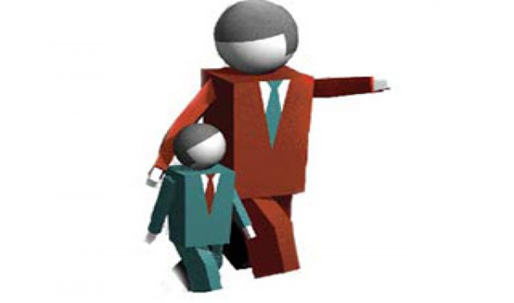 Наставничество 
выстроено в три этапа:

1 этап – адаптационный

Наставник определяют круг обязанностей и полномочий данного учителя, а также выявляет недостатки в её знании предмета, методики преподавания немецкого языка, понимании целей и задач преподавания иностранного языка в школе,  о знании новых форм и методов обучения, о современных педагогических технологиях обучения иностранному языку, для того, чтобы выработать программу адаптации. На данном этапе проводятся диагностические мероприятия.
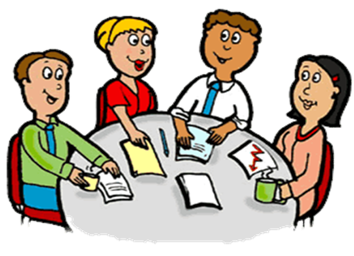 Наставничество 
выстроено в три этапа:

2 этап - основной (проектировочный)

Наставник разрабатывает и реализует программу адаптации на основе выявленных затруднений, осуществляет корректировку профессиональных умений учителя, помогает выстроить  собственную программу самосовершенствования.
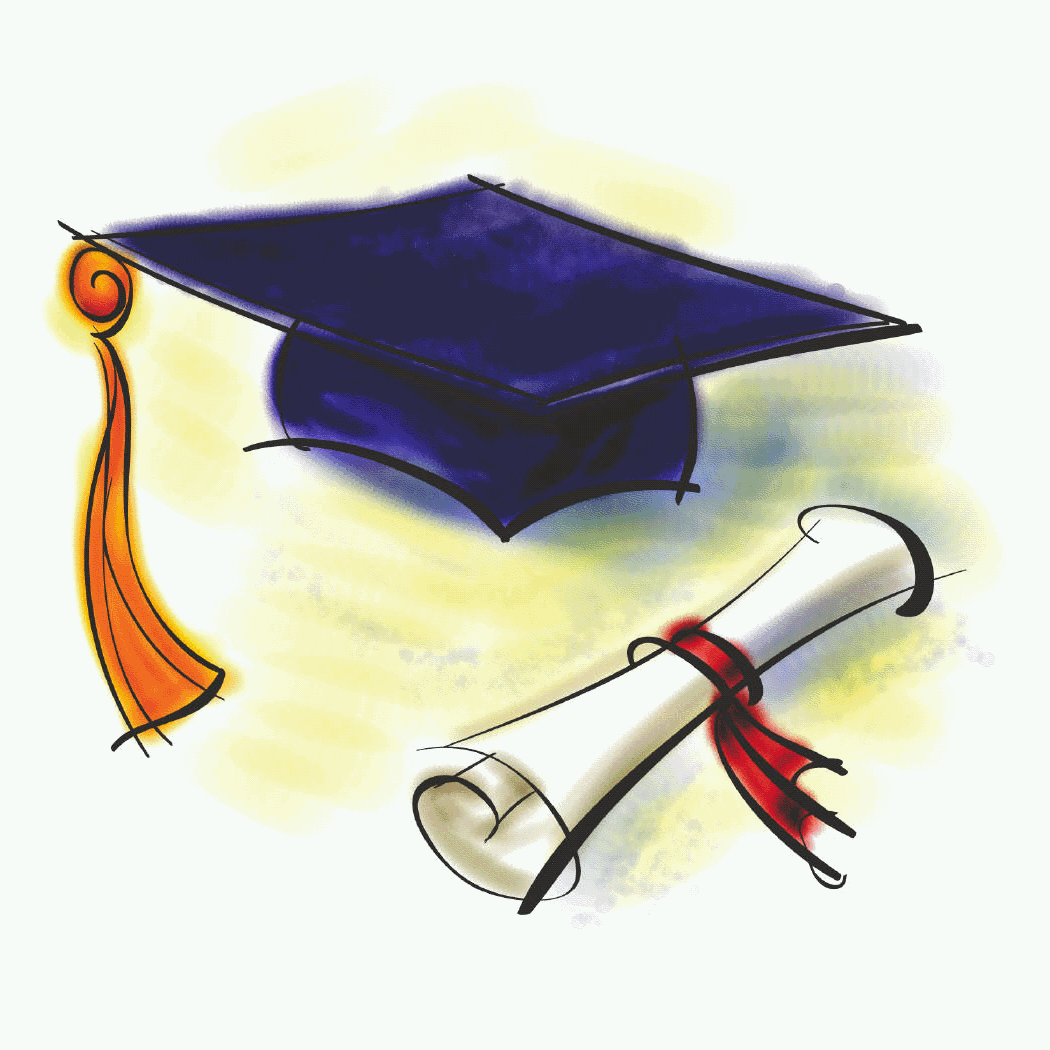 Наставничество 
выстроено в три этапа:

 3 этап - контрольно-оценочный

В согласованные с учителем и администрацией школы сроки наставник  оценивает уровень профессиональной компетентности  педагога за определенный период работы с ним,  выявляет  степень  готовности учителя  к  дальнейшему выполнению своих функциональных обязанностей.
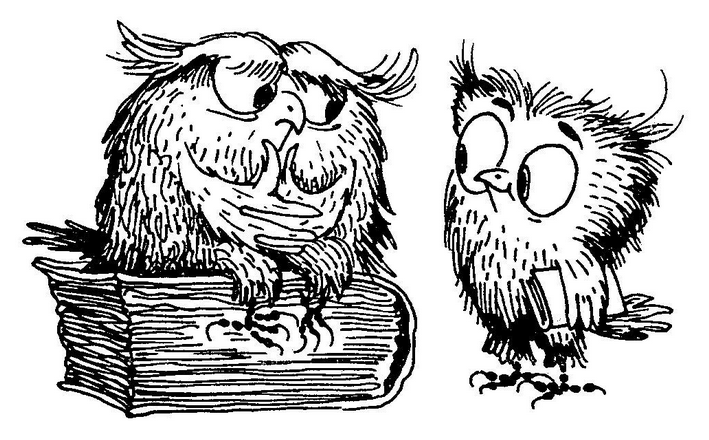 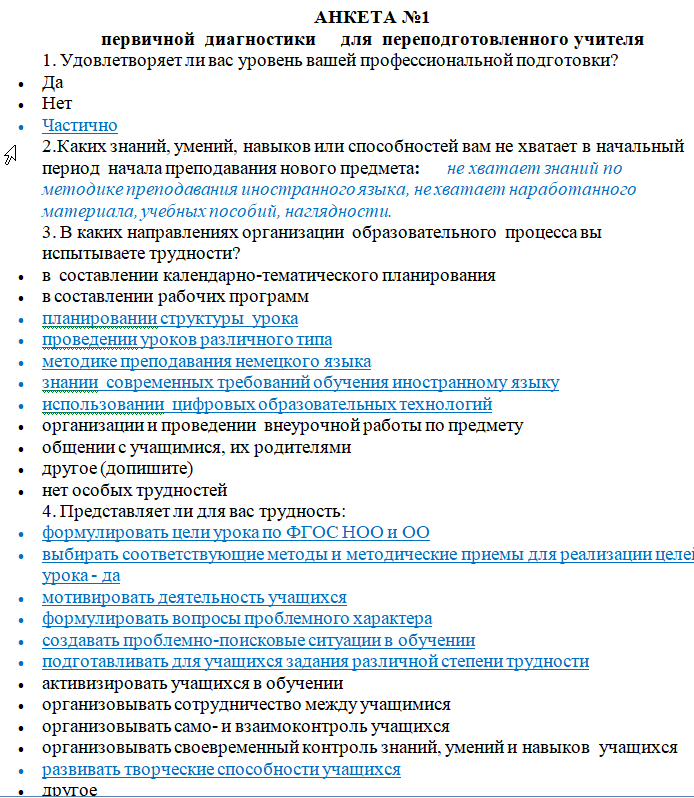 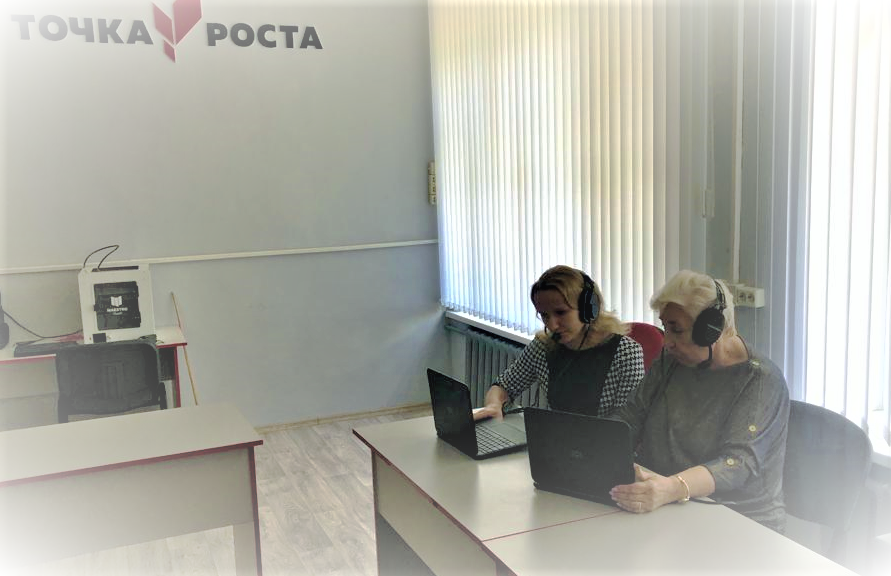 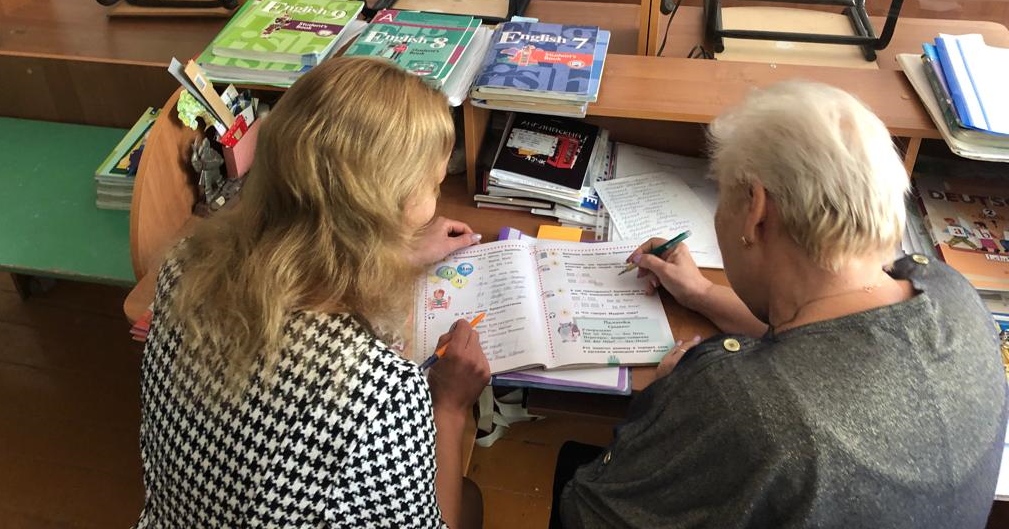 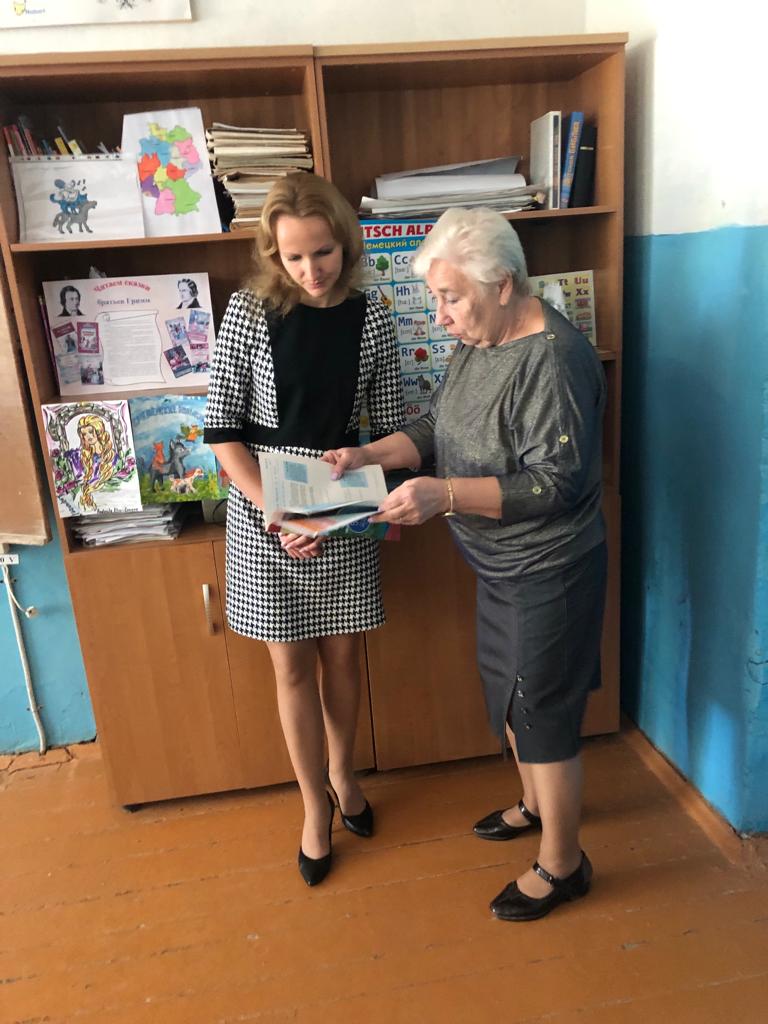 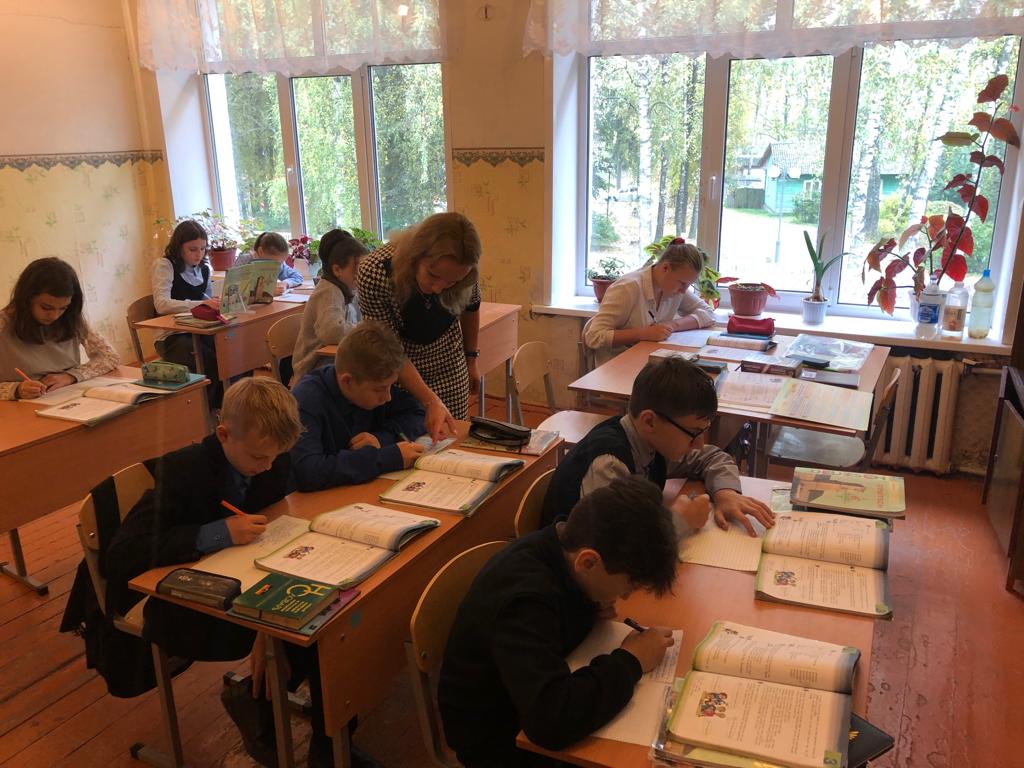 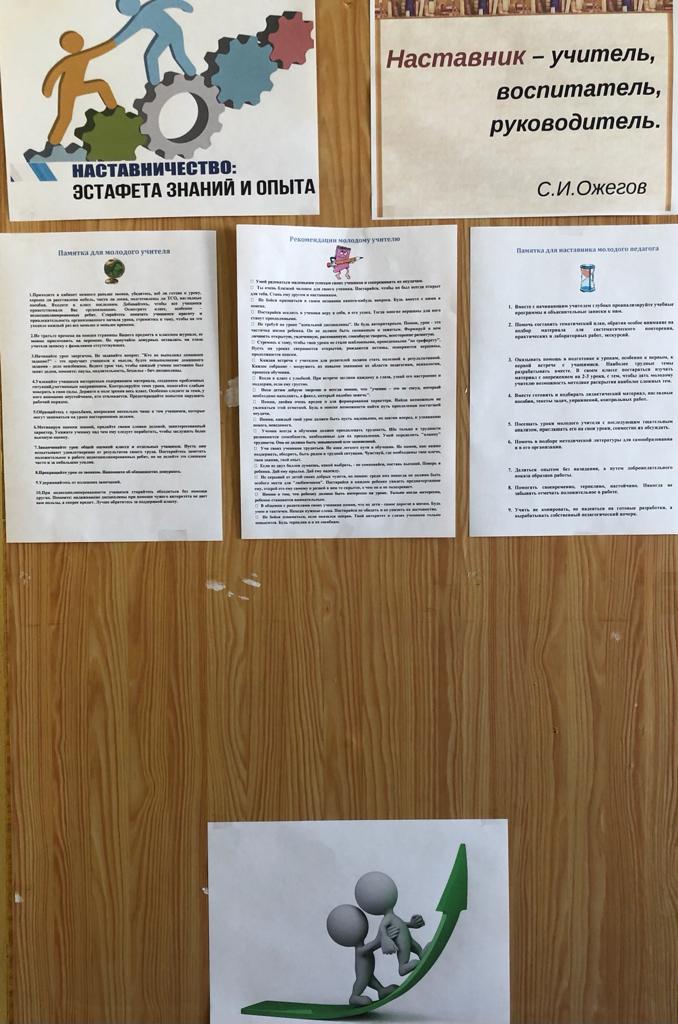 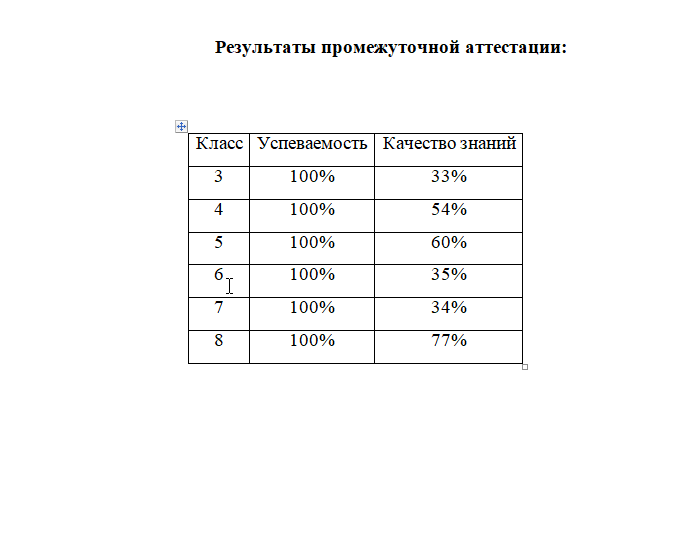 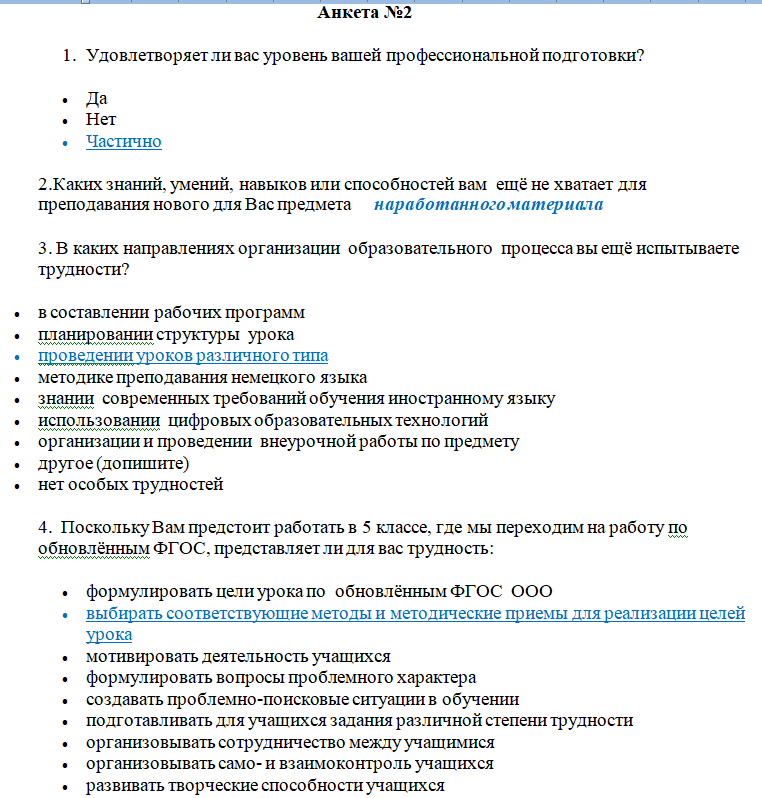 Выводы наставника:
 
учитель   в целом  владеет предметными и  методическими компетенциями;
 
умеет правильно определять  цели и задачи урока;

овладел методикой подготовки внеурочных занятий по иностранному языку;

изучила основные методики формирования функциональной грамотности;

- научилась отбирать информацию к уроку  по страноведению.
Выводы по внедрению целевой модели наставничества :

  		Вся методическая деятельность  в системе 
«учитель –  переподготовленный учитель» способствовала успешной социально - педагогической и личной адаптации, помогла преодолеть возникающие трудности. Главное в данной модели – это неформальный стиль общения, ненавязчивая помощь, положительная коммуникация в паре,  сотрудничество по ряду направлений профессиональной деятельности.  Все участники были удовлетворены своей работой. 
Школа наставничества продолжает работу и в этом учебном году. Ряды наставников и наставляемых увеличиваются, создаются новые модели.
Движение наставничества в профессиональной среде является неотъемлемой частью современной системы образования. Благодаря системе наставничества формируется коллектив высококвалифицированных педагогов.
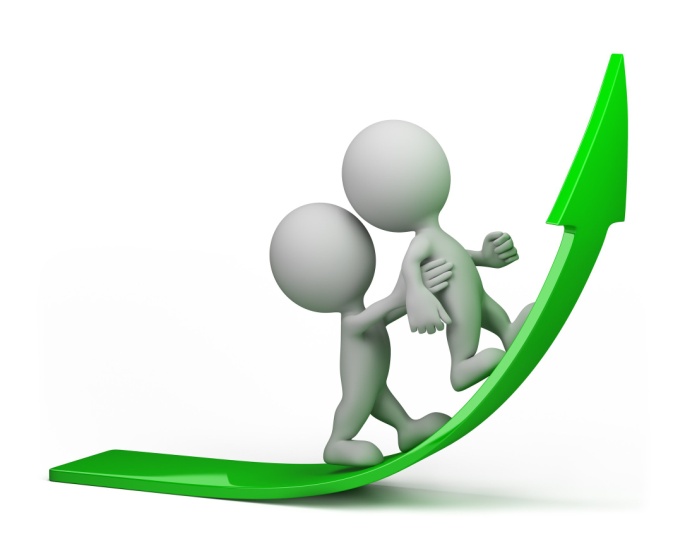 Благодарю за внимание!